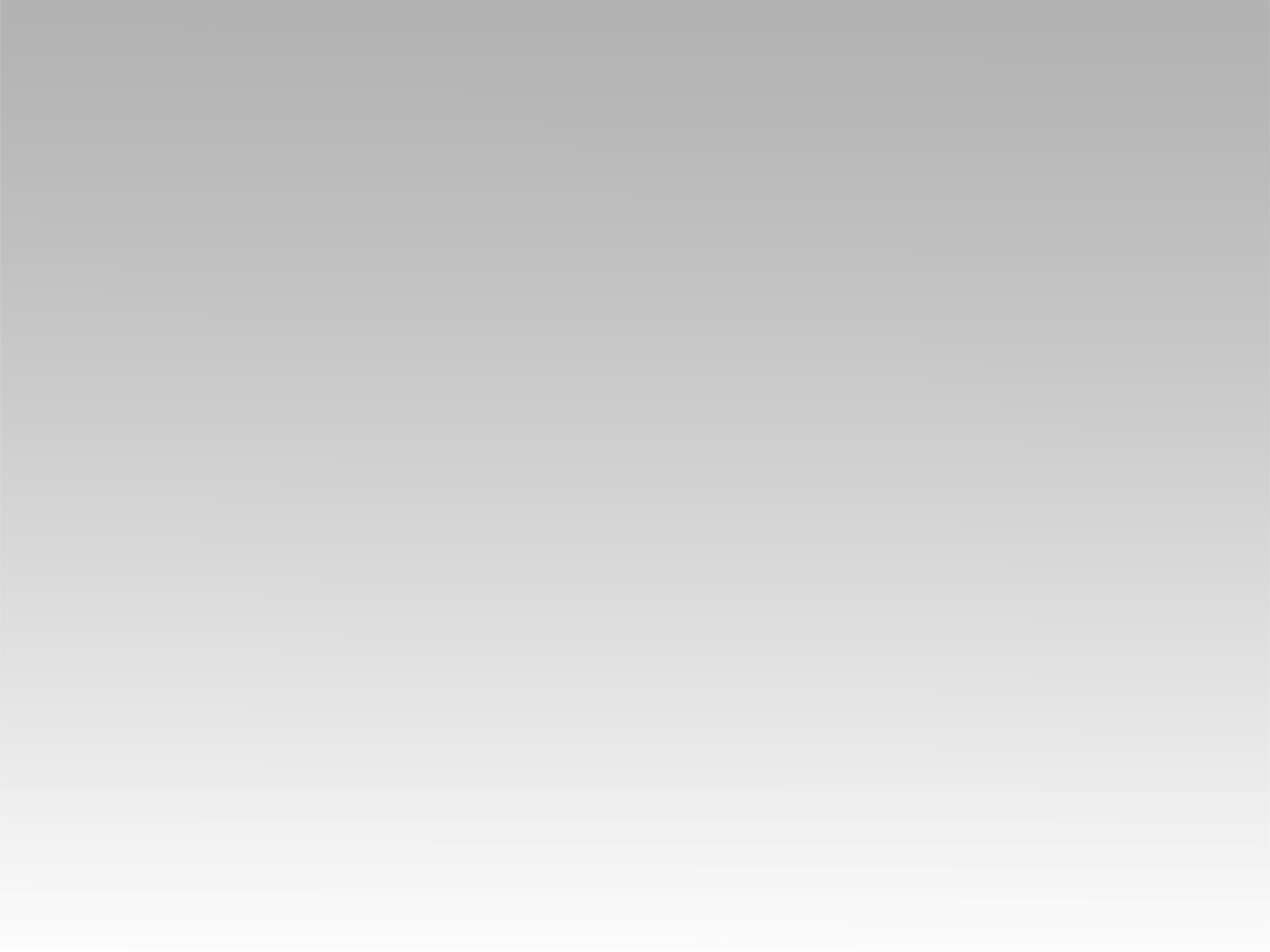 تـرنيــمة
سُلطانك أعظَم سُلطان
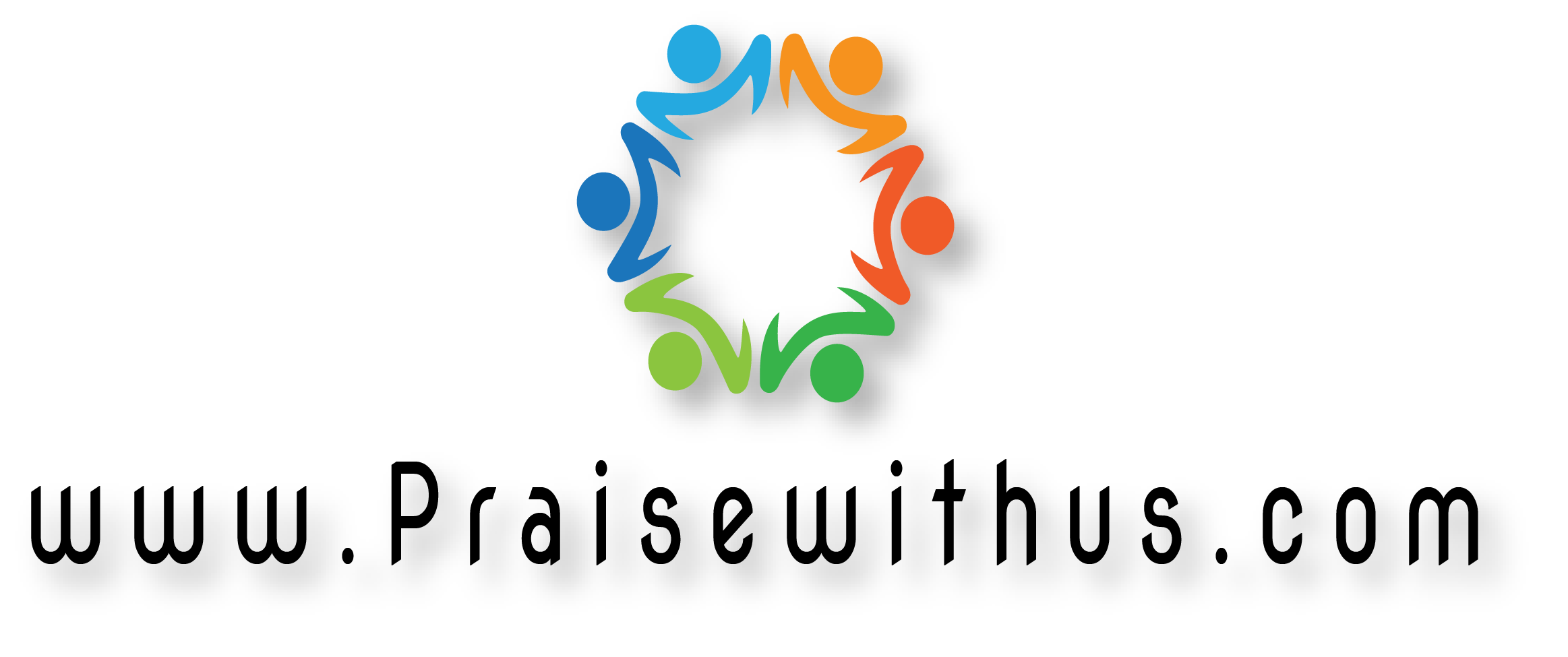 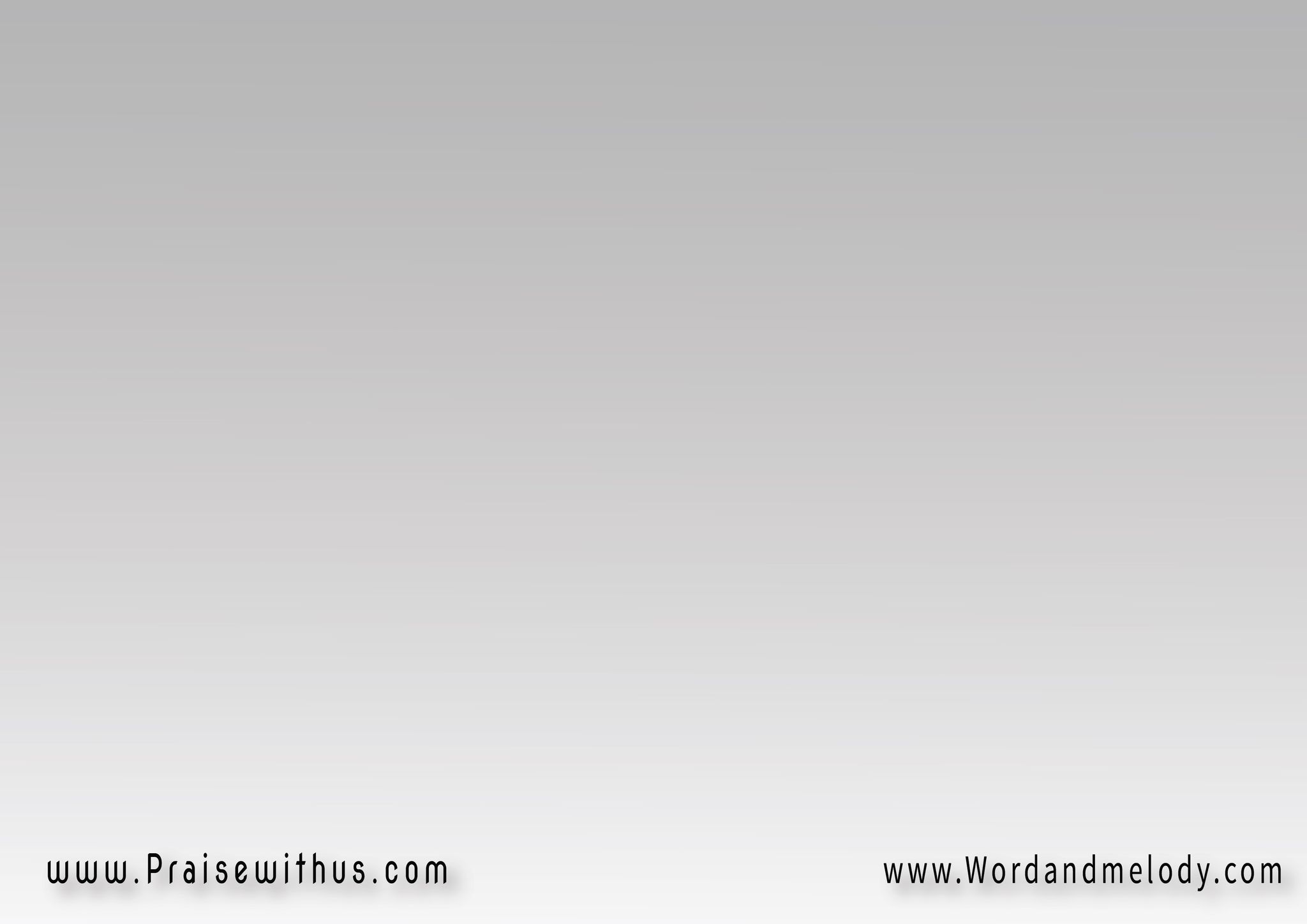 القرار:سُلطانك أعظَم سُلطان   اِسمك أعظَم اِسم كَمَانيشهَد عَنَّك كُل كَيَان   أبدِي وأزَلي وجاي وكان
soltanak aazam soltan   esmak aazam esm kamanyeshhad aannak kol kayan   abadi we azali wejaio kan


Your authority is great and Your name is 
the greatest name. Everything, past 
present or in the future, testifies for You.
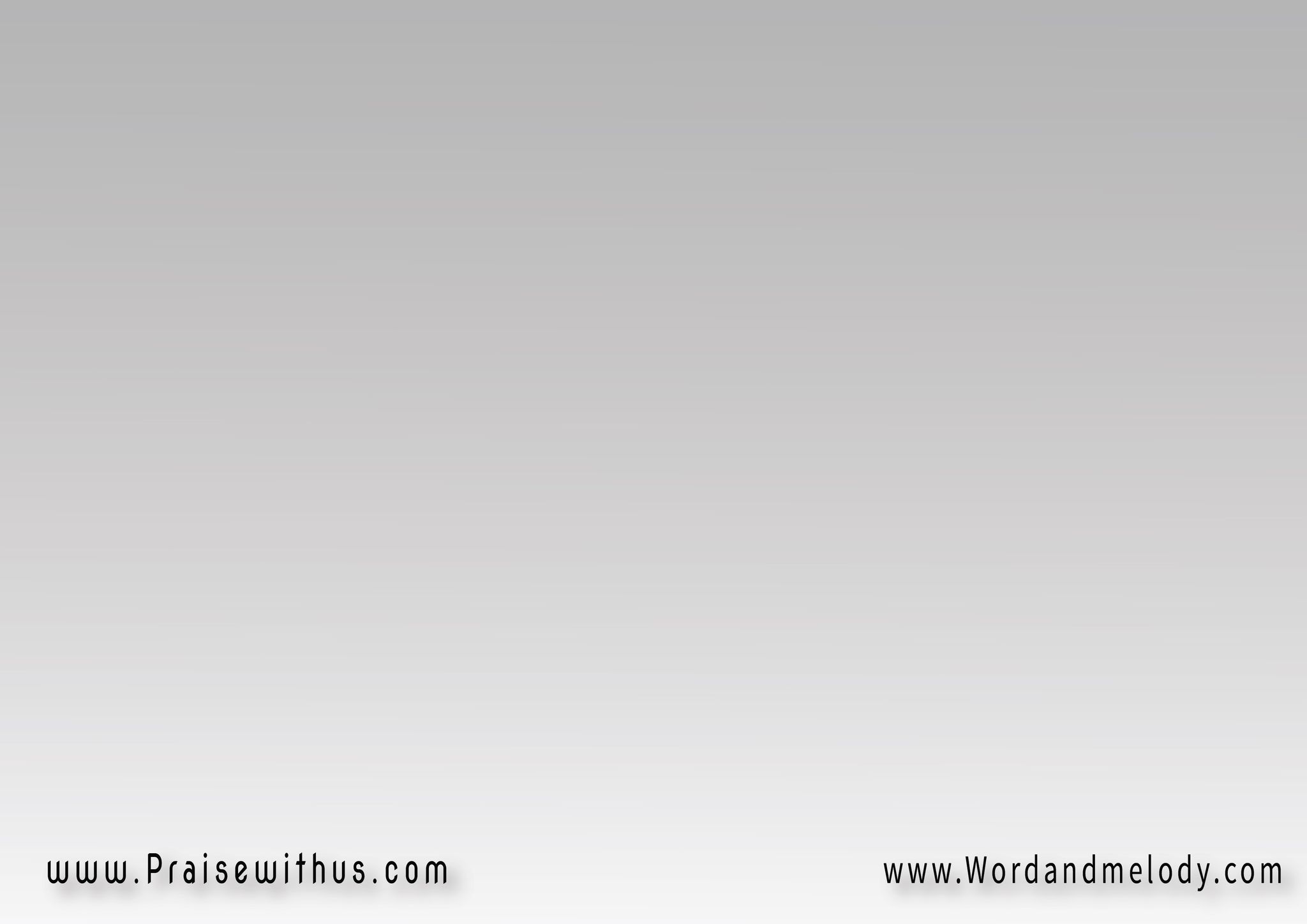 1- يشهَد عَن أمجَادك مَاضي 
وحَاضِر مَجدك في الأكوَانحَتَّى تاريخ الأرض العَادي
 صَانِع صَفَحَاته بسُلطان
yeshhad aan amjadak maDiwe haDer majdak fel akwanhatta tareekh elarDel aadi   
Sanea Safahato bsoltanThe past testifies for Your glory which is present in the universe. You made history with authority.
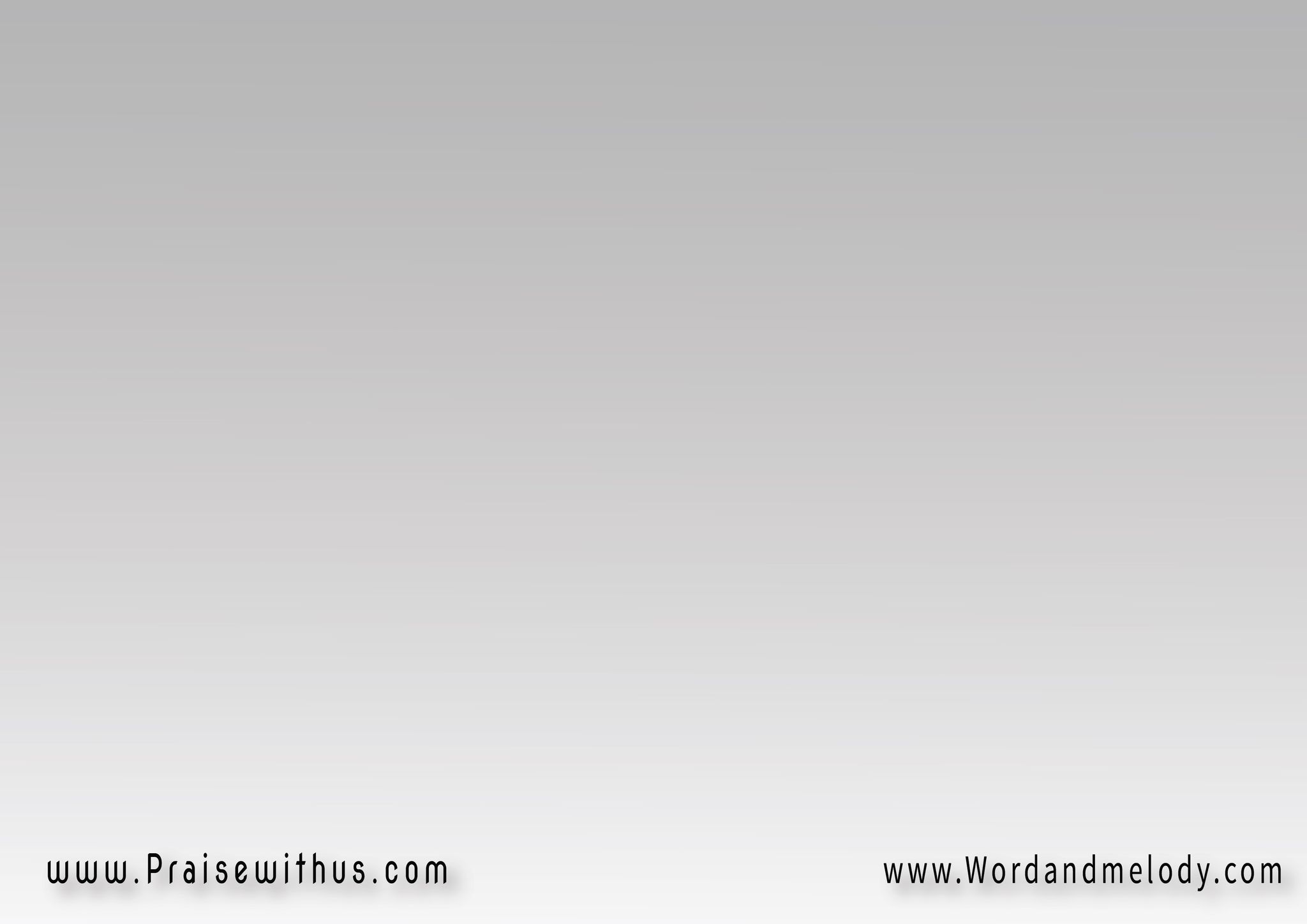 القرار:سُلطانك أعظَم سُلطان   اِسمك أعظَم اِسم كَمَانيشهَد عَنَّك كُل كَيَان   أبدِي وأزَلي وجاي وكان
soltanak aazam soltan   esmak aazam esm kamanyeshhad aannak kol kayan   abadi we azali wejaio kan


Your authority is great and Your name is 
the greatest name. Everything, past 
present or in the future, testifies for You.
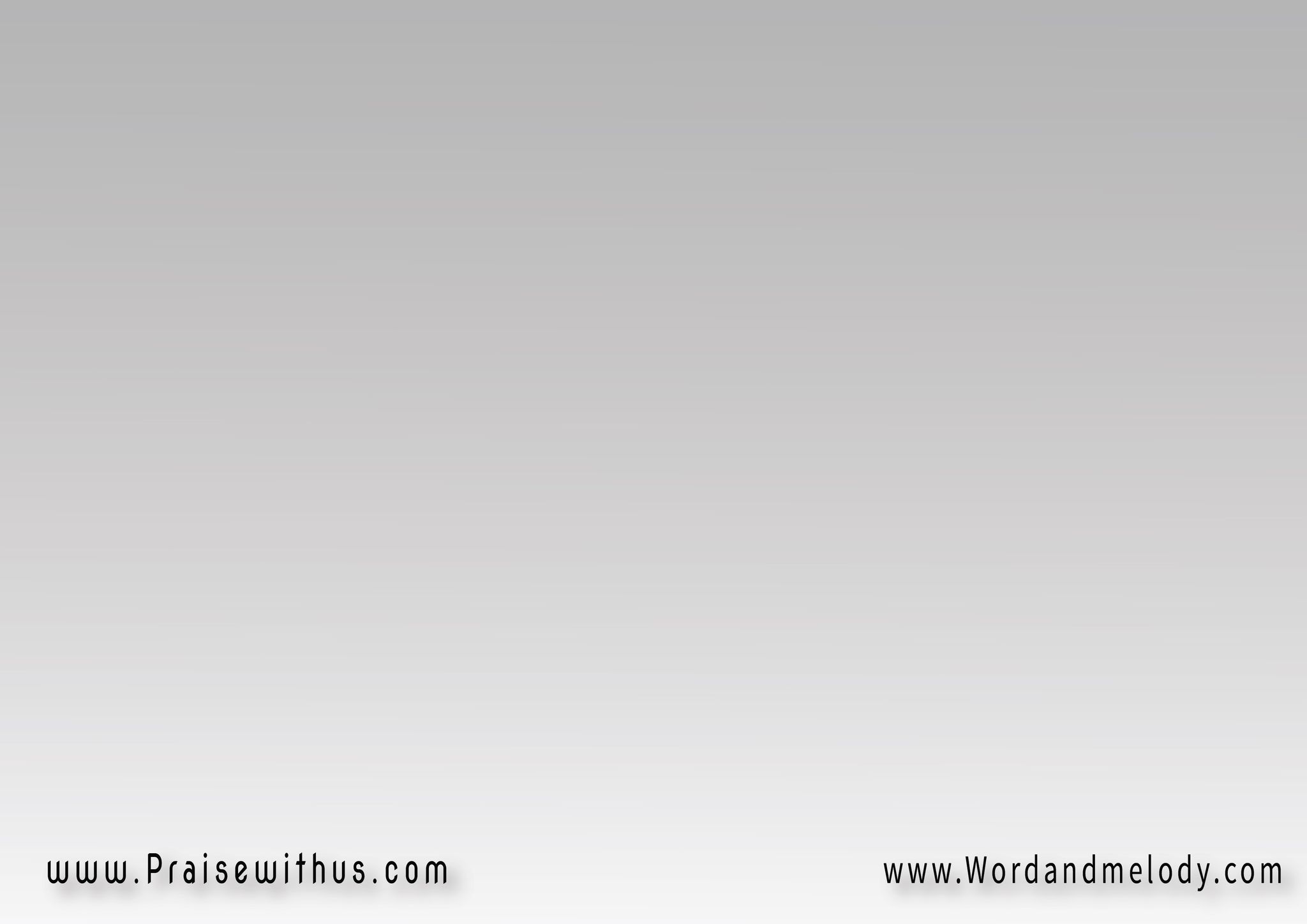 2- 
شَاول مِين خَلاه يتكَلِّم   يعلِن برَّك بالإيمَــانوِالسَّامِرِيَّة الخَاطيَة تِسَلِّم   وتبَشَّر بيَسوع حَنَّان
shawol mean khallah yetkallemyealen berrak bel emanwessameri alkhatia tsallemwet bashshar be yasou  hannanWho made Saul announce Your righteousness in faith? Who made the sinful Samaritan woman preach Your compassion?.
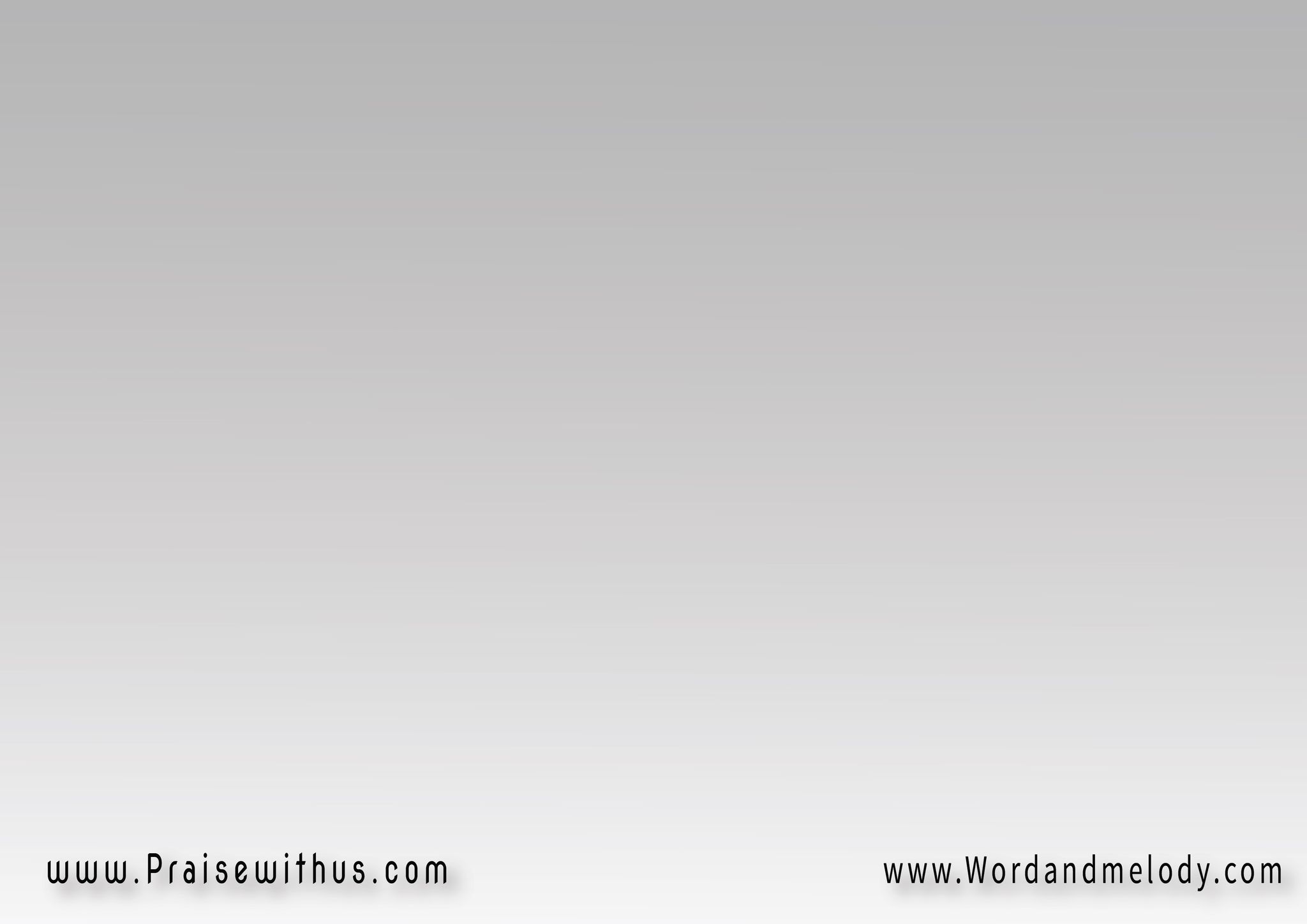 القرار:سُلطانك أعظَم سُلطان   اِسمك أعظَم اِسم كَمَانيشهَد عَنَّك كُل كَيَان   أبدِي وأزَلي وجاي وكان
soltanak aazam soltan   esmak aazam esm kamanyeshhad aannak kol kayan   abadi we azali wejaio kan


Your authority is great and Your name is 
the greatest name. Everything, past 
present or in the future, testifies for You.
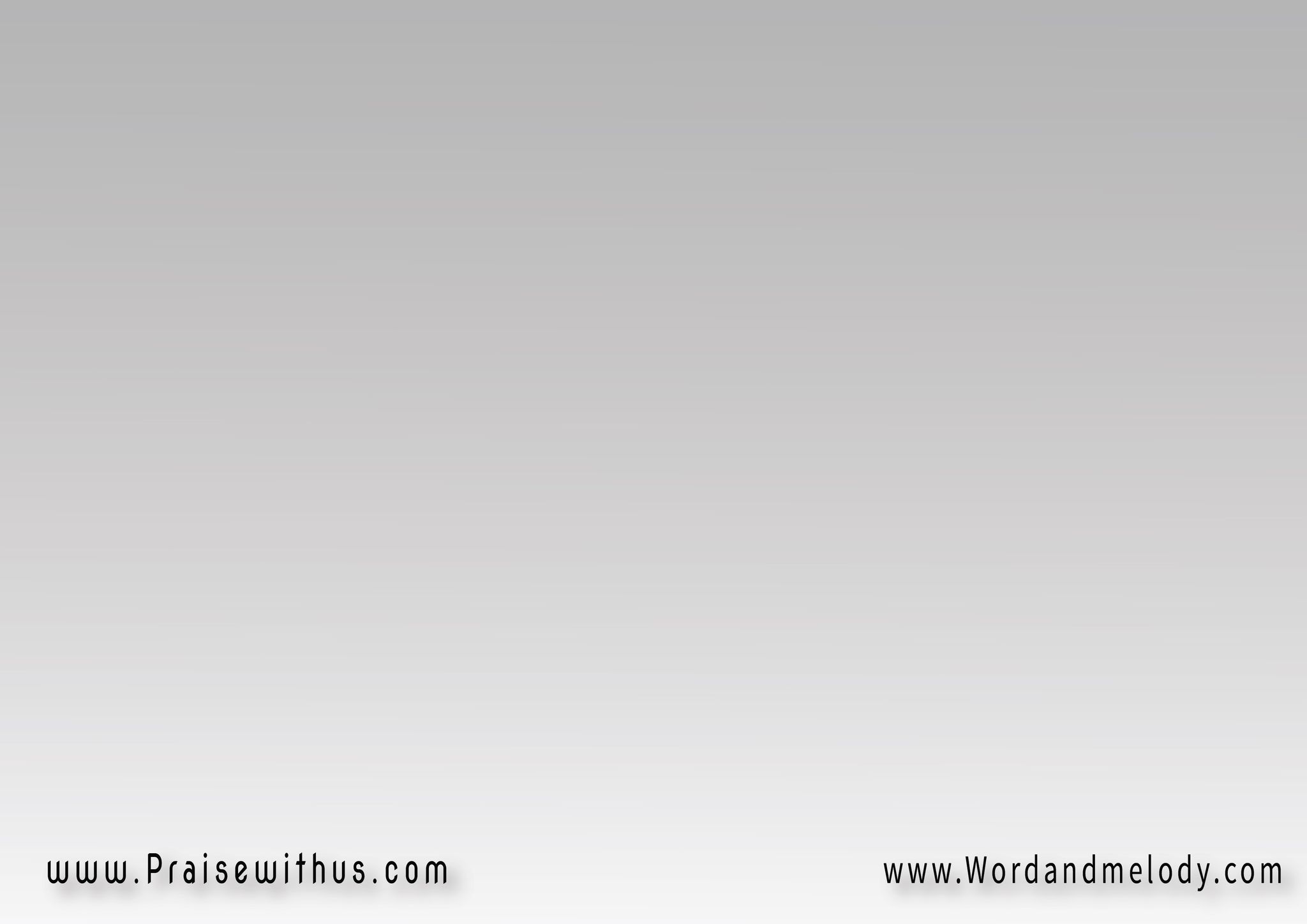 3- صُوتك حَرَّك إيد المُـــوتقُلت لعَازَر أُخرُج قــــــــــــامحَتَّى إن كان المُوت لُه صُوتصُوتك يدِّي القلب أمَـــــــــان
Sotak harrak eed elmot  olt laazar okhroj amhattan kan elmot lo Sot  Sotak yeddi alalb aman
Your voice moved the hand of death. You said “Lazarus come out” and he rose. Even if death
 has a voice, Your voice gives the heart peace.
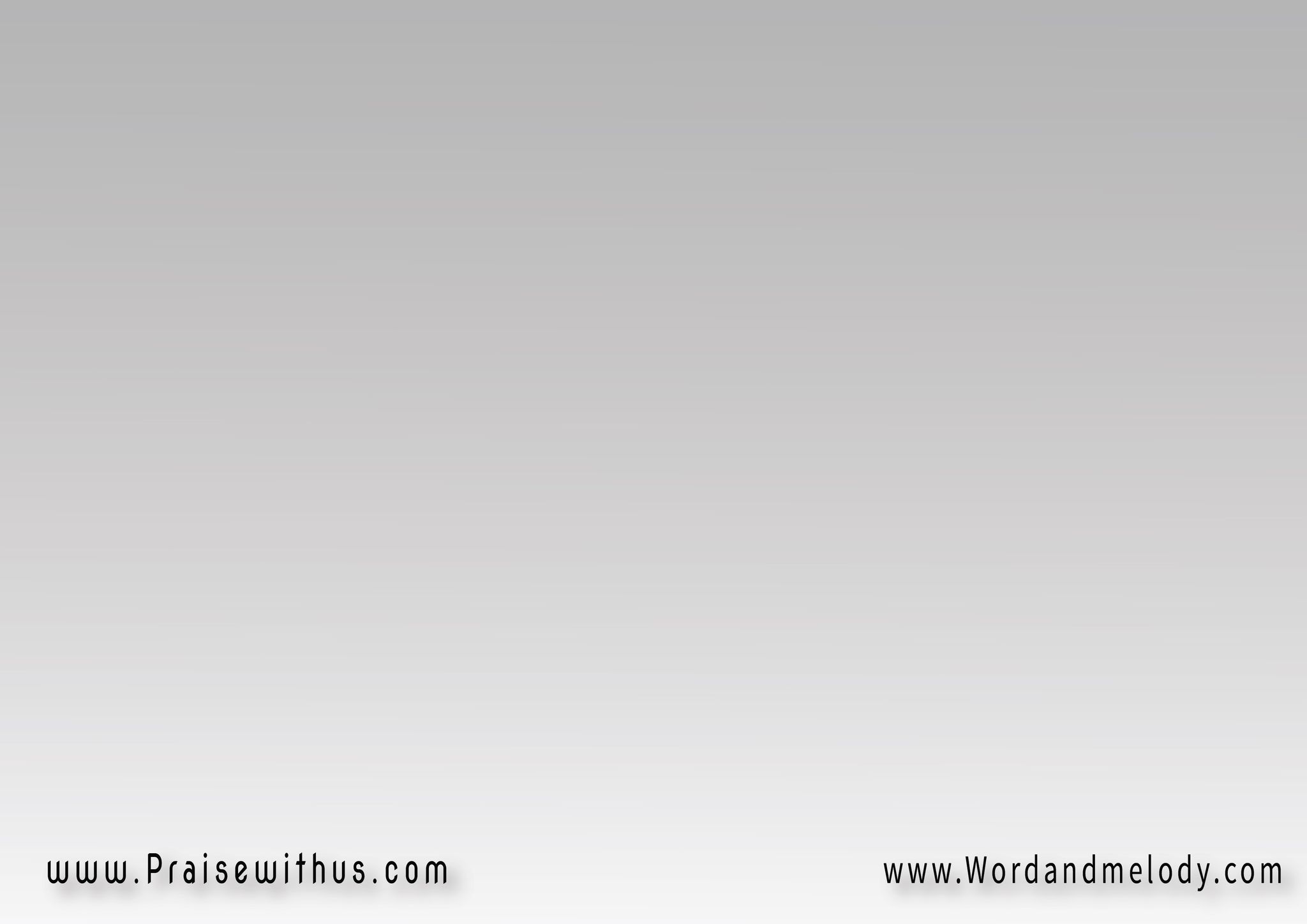 القرار:سُلطانك أعظَم سُلطان   اِسمك أعظَم اِسم كَمَانيشهَد عَنَّك كُل كَيَان   أبدِي وأزَلي وجاي وكان
soltanak aazam soltan   esmak aazam esm kamanyeshhad aannak kol kayan   abadi we azali wejaio kan


Your authority is great and Your name is 
the greatest name. Everything, past 
present or in the future, testifies for You.
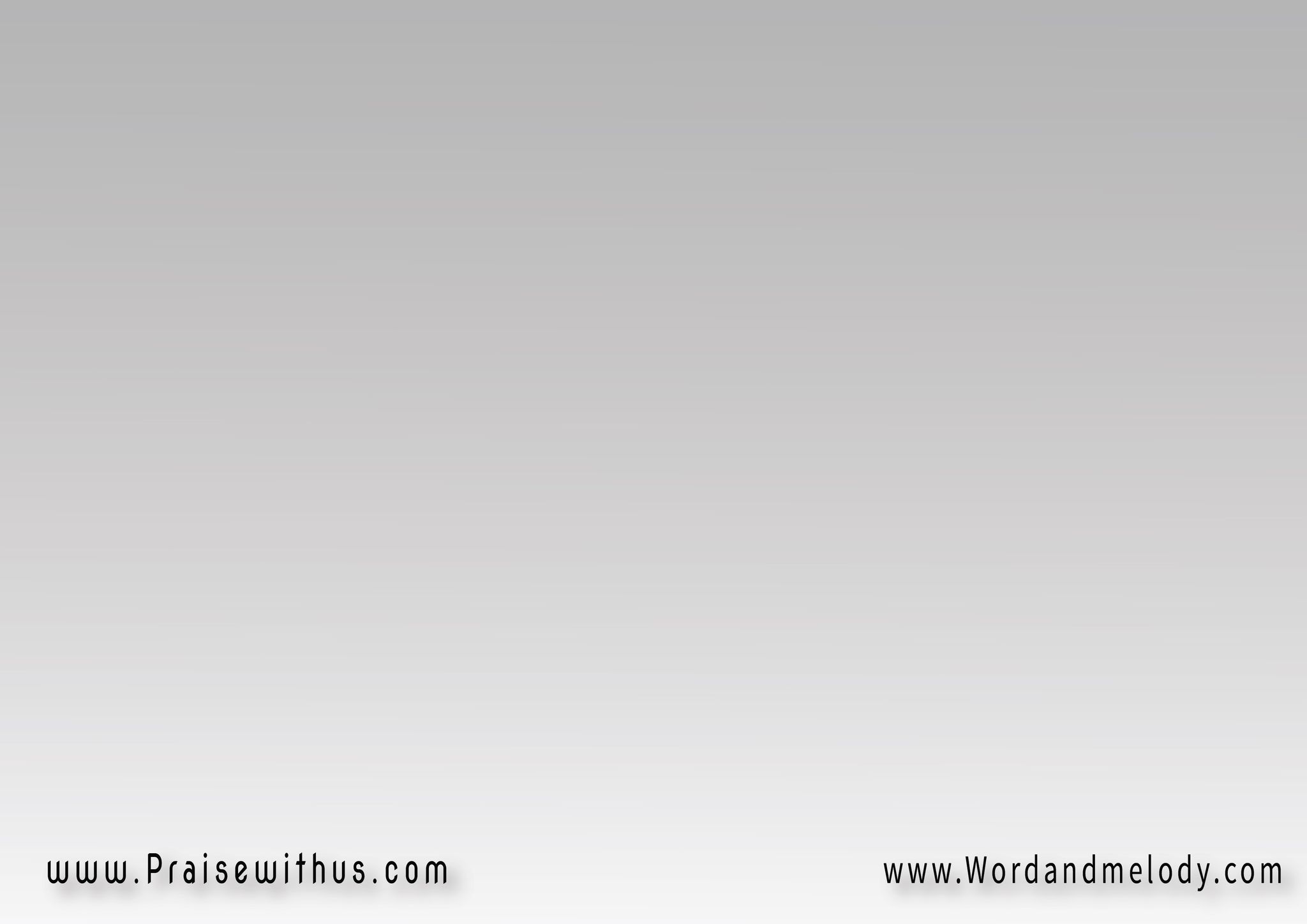 4- يشهَد عَن أمجَادك مَاضي 
وحَاضِر مَجدك في الأكوَانحَتَّى تاريخ الأرض العَادي
 صَانِع صَفَحَاته بسُلطان
yeshhad aan amjadak maDiwe haDer majdak fel akwanhatta tareekh elarDel aadi   
Sanea Safahato bsoltanThe past testifies for Your glory which is present in the universe. You made history with authority.
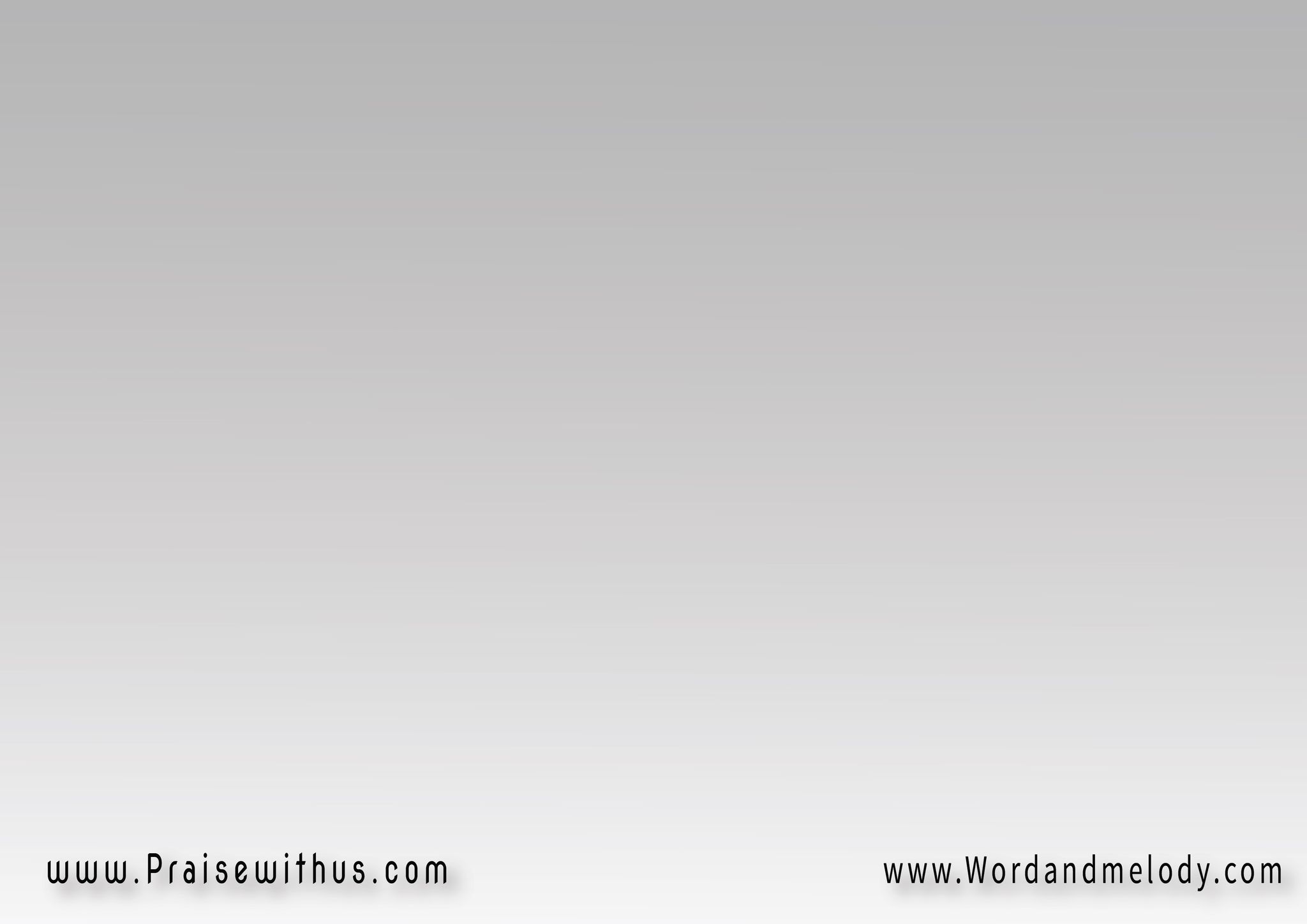 القرار:سُلطانك أعظَم سُلطان   اِسمك أعظَم اِسم كَمَانيشهَد عَنَّك كُل كَيَان   أبدِي وأزَلي وجاي وكان
soltanak aazam soltan   esmak aazam esm kamanyeshhad aannak kol kayan   abadi we azali wejaio kan


Your authority is great and Your name is 
the greatest name. Everything, past 
present or in the future, testifies for You.
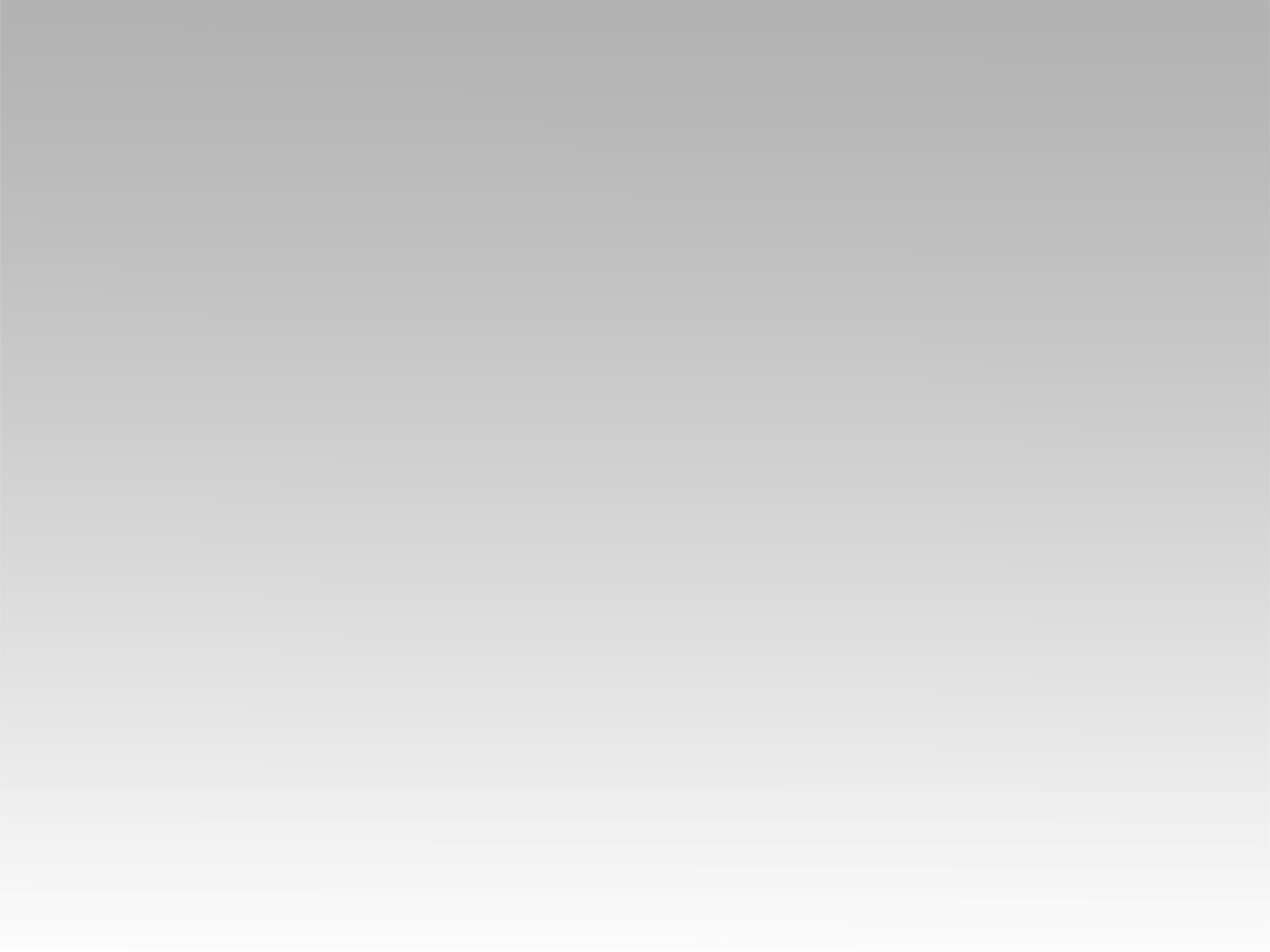 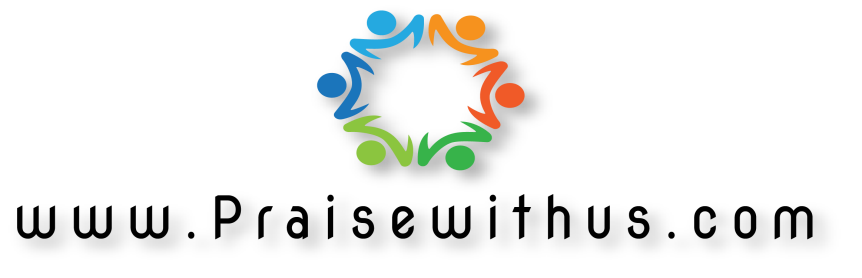